Find areas of similar shapes given corresponding lengths
Maths
Mr Chan
‹#›
Find areas of similar shapes given corresponding lengths
1. Rectangles A and B are similar in each part.
a) Calculate the area of shape B.




b) Calculate the area of shape B.
2. Shape D is similar to shape C. 
Work out the area of shape D.




3. Two similar triangles have heights of 5 cm and 15 cm. The area of the smaller triangle is 10 cm2. 
Calculate the area of the larger triangle.
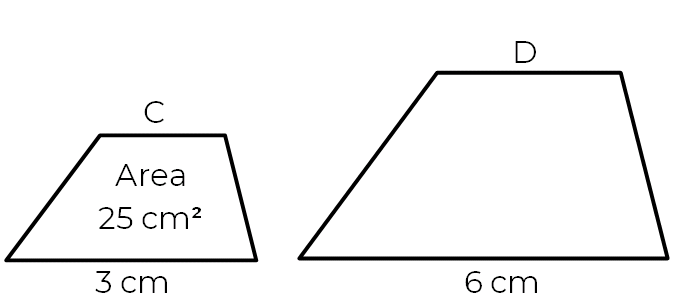 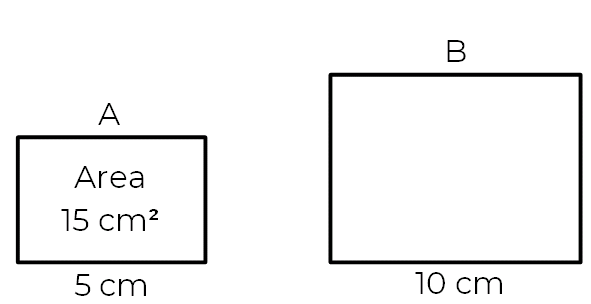 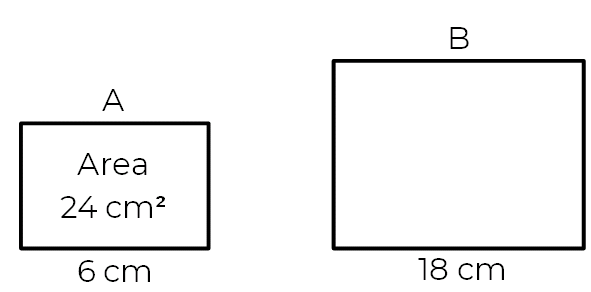 ‹#›
Find areas of similar shapes given corresponding lengths
4. Two boxes are mathematically similar.



The smaller box has a surface area of 6600 cm2
Alex says that the larger box will have  twice the surface area 13,200 cm2.
Show that Alex is wrong.
5. 





Trapezium ABCD has an area of 27 cm2  
Work out the area of trapezium CEFD.
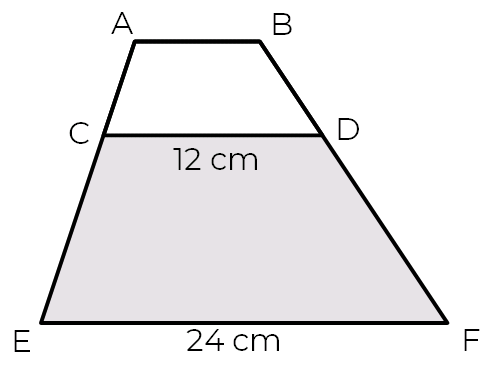 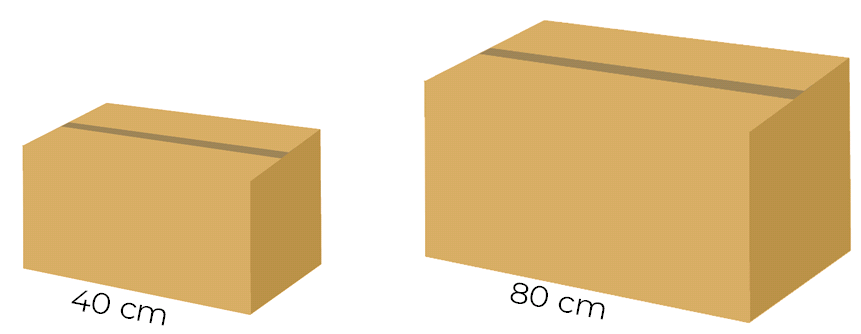 ‹#›
Answers
‹#›
Find areas of similar shapes given corresponding lengths
1. Rectangles A and B are similar in each part.
a) Calculate the area of shape B.




b) Calculate the area of shape B.
2. Shape D is similar to shape C. 
Work out the area of shape D.




3. Two similar triangles have heights of 5 cm and 15 cm. The area of the smaller triangle is 10 cm2. 
Calculate the area of the larger triangle.
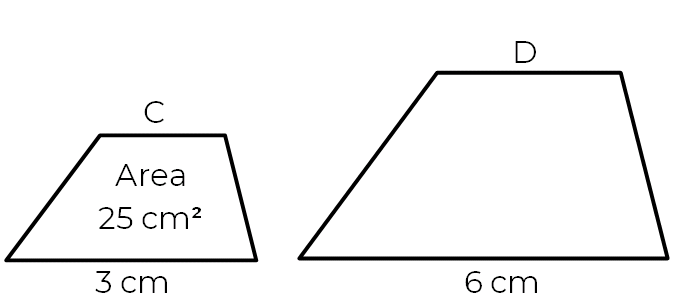 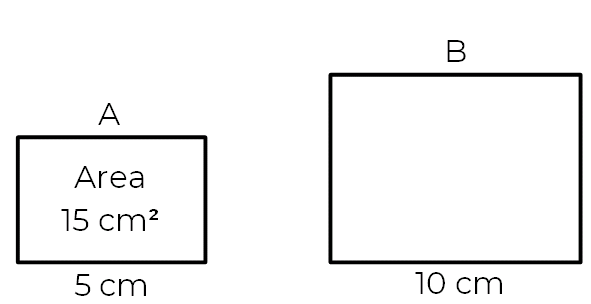 100 cm2
60 cm2
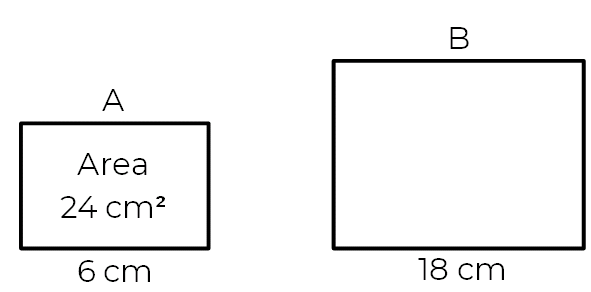 216 cm2
90 cm2
‹#›
Find areas of similar shapes given corresponding lengths
4. Two boxes are mathematically similar.



The smaller box has a surface area of 6600 cm2
Alex says that the larger box will have  twice the surface area 13,200 cm2.
Show that Alex is wrong.
5. 





Trapezium ABCD has an area of 27 cm2  
Work out the area of trapezium CEFD.
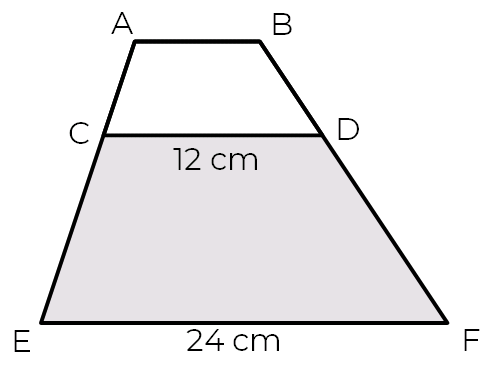 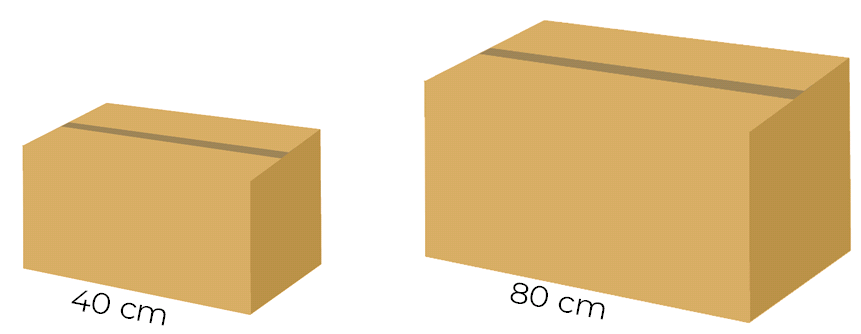 108 cm2
Length SF = 2	6600 x 22 = 26,400 cm2
‹#›